Chapter 10
IHRM TRENDS &FUTURE CHALLENGES
These are not emphasized in the general IHRM literature:
International business ethics
Mode of operation
NGOs
Emerging role of IHRM in contributing to safety & security and dealing with terrorism
Figure 10.1
A model of strategic HRM in multinational enterprises
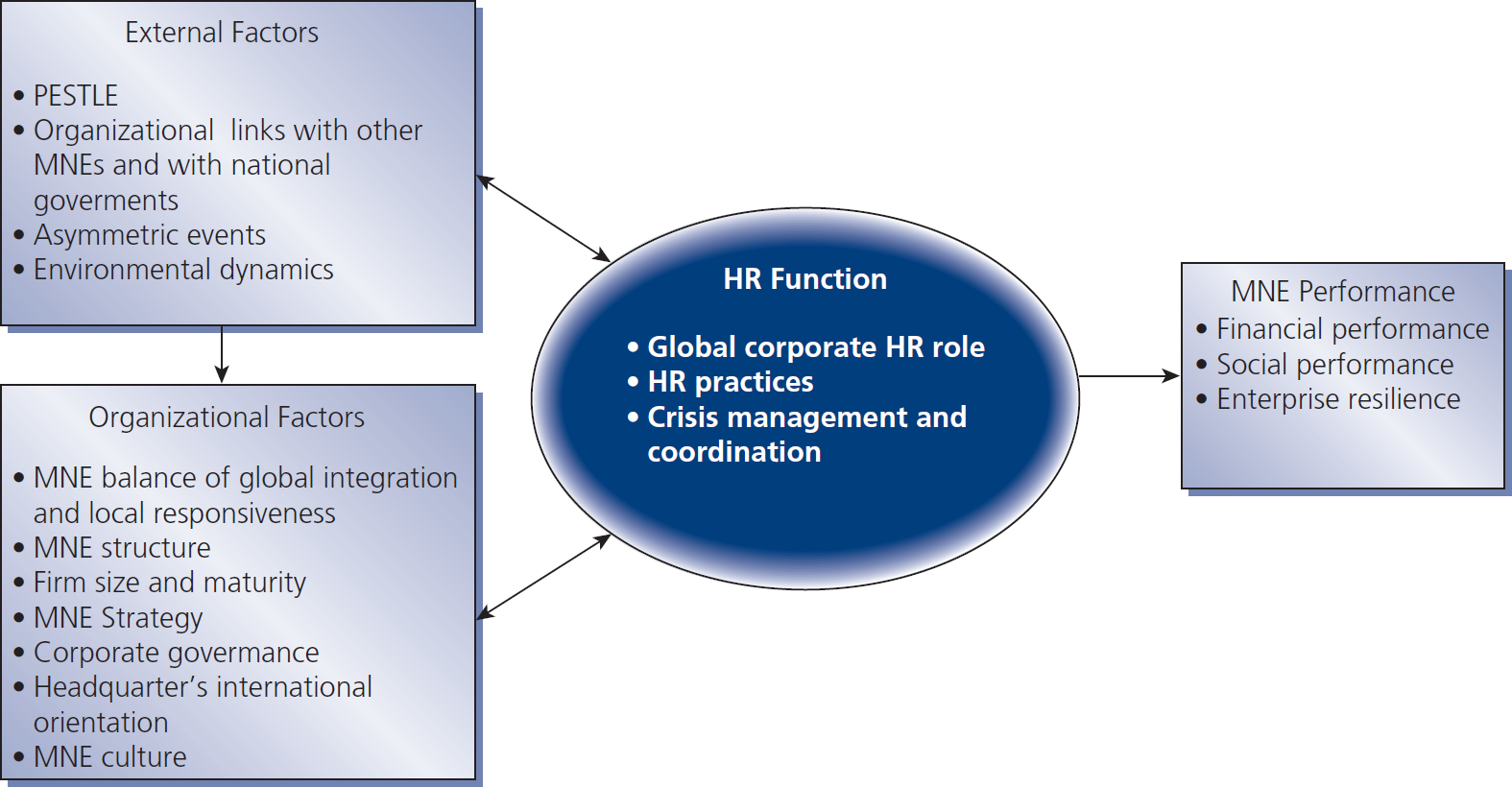 Internationalbusiness ethics & HRM
Ethics & IHRM
Ethical relativismno universal or international rights or wrongs
Ethical absolutismone should do what one would do at home
Ethical universalismthere are principles of right & wrong which transcend cultural boundaries
Criminalization of bribery
Bribery & corruption in international business
Bribery & corruptionis paying agents to do things inconsistent with the purpose of their position or office so as to obtain an unfair advantage
Bribery  ≠ “facilitating” or “grease” payments
US Foreign Corrupt Practices Act (FCPA)
OECD Convention on Combating Bribery of Foreign Public Officials in International Business Transactions
NGOs
Non-govt. organizations (NGOs)
Globalization has increased the scale & importance of NGOs
The above trend will likely continue well into the 21st century
Prominent examples of NGOs: 
■ Red Cross	■ Fred Hollows Foundation ■ Red Crescent	■ World Vision■ Oxfam■ Médecins Sans Frontieres
Table 10.1
Transparency international corruption perceptions index 2010
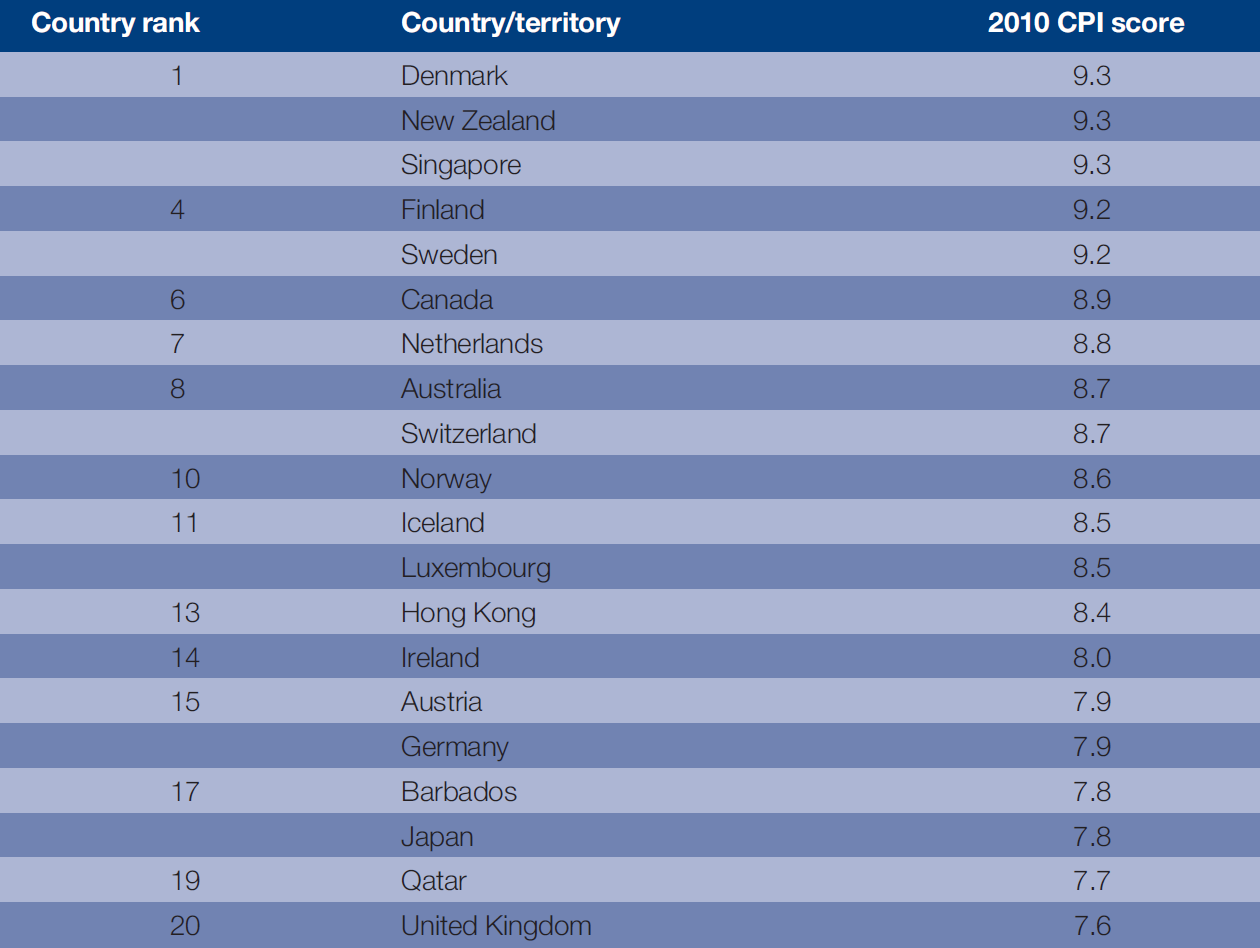 This index measures the perceived levelsof public sector corruption in 178 countries around the world.

It scorescountries on this scale:
10 = very clean
  0 = highly         corrupt
Safety, security,& counterterrorism
5 MNE corporate risk areas
In-facility emergency & disaster preparedness
In-facility security
Industrial espionage
Cyber-terrorism
Out-of-facility fire & travel risks